Food in Historical Perspective: 
Early Technologies —
Transportation
Refrigeration
Canning
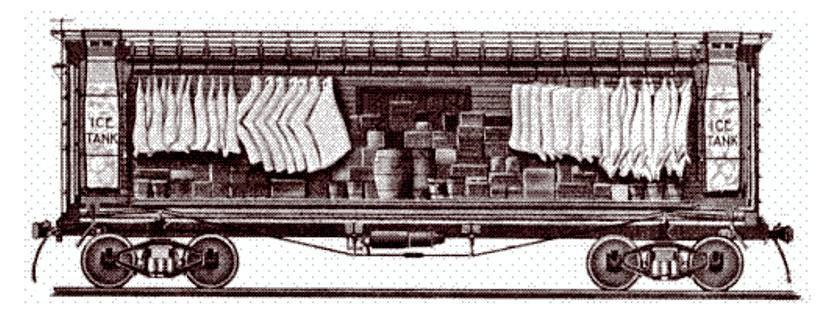 Anthropology of Food
University of Minnesota Duluth
Tim Roufs
©2010-2024
Vicksburg Historical Society
http://en.wikipedia.org/wiki/Refrigerator_car
Food in Historical Perspective: Dietary Revolutions
Food in Historical Perspective: 
Dietary Revolutions
The Agricultural Revolution
The Search for Spices
The Industrial Revolution
Transportation, Refrigeration, and Canning
The Scientific Revolution
Modern-Day Adaptations
Summary
Highlight: Vegetarian Diets: Then and Now
Food and the Industrial Revolution
by 1850 it was becoming clear that the ever-increasing number of urban laborers needed to be supplied with more abundant, cheaper food

if not, they would be unable to continue to provide the labor needed for the new industrialized economy

the situation was first recognized in England, but was soon noted in other European countries and the United States as well
The Cultural Feast, 2nd Ed., p. 63
Food and the Industrial Revolution
technological advancements . . .


made food cheaper . . .

expanded the variety of foods available . . 

kept foods fresh longer . . .
The Cultural Feast, 2nd Ed., p. 63
Food in Historical Perspective: Dietary Revolutions
Food in Historical Perspective: 
Dietary Revolutions
The Agricultural Revolution of the Neolithic Era 
The Search for Spices
The Industrial Revolution
Transportation, Refrigeration, and Canning
The Scientific Revolution
Modern-Day Adaptations
Summary
Highlight: Vegetarian Diets: Then and Now
Transportation
Refrigeration
Canning
Unforeseen Drawbacks of Food Processing
transportation
land transport was limited . . .

canals . . .
English, James Brindley, 1761 . . .
U.S.,  Erie, 1825 . . .

steamboats . . .
Scottish, James Watt (1736 –1819)
Robert Fulton 1803

“edge rail” railroads . . .
English, William Jessop (1745 – 1814), 1803
U.S. transcontinental, 1869
transportation
land transport was limited . . .

canals . . .
English, James Brindley, 1761 . . .
U.S.,  Erie, 1825 . . .

steamboats . . .
Scottish, James Watt (1736 –1819)
Robert Fulton 1803

“edge rail” railroads . . .
English, William Jessop (1745 – 1814), 1803
U.S. transcontinental, 1869
but that all changed . . .

and an excellent example relating to food, including the effects of the change on interconnected cultures, is . . .
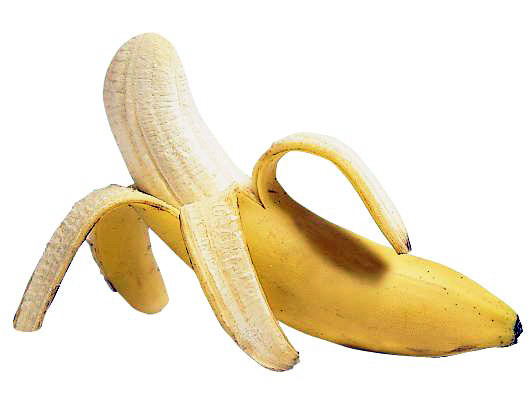 the banana, 
in a way, tells it all . . .
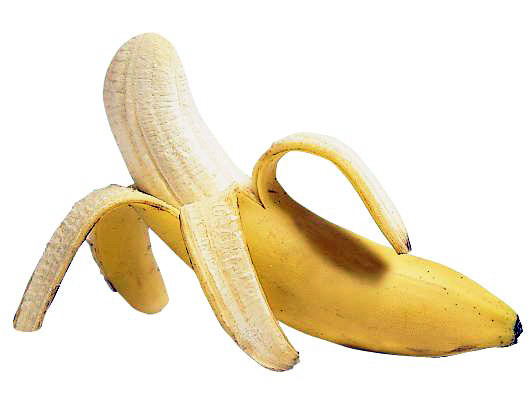 the banana, 
in a way, tells it all . . .

. . . all of what was made possible 
in the late 19th and early- and mid-20th centuries  with the arrival of 
new technologies . . .
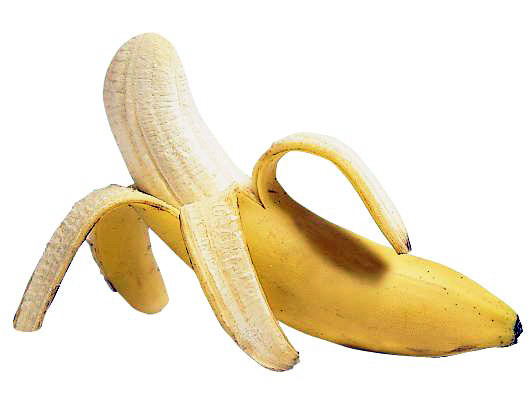 including the advances in communications, 
and in mass marketing through “advances” 
in advertising technologies . . .
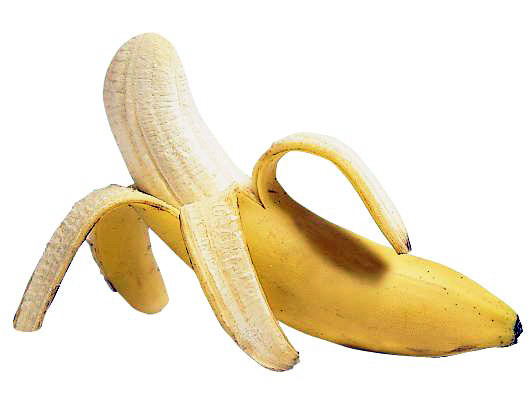 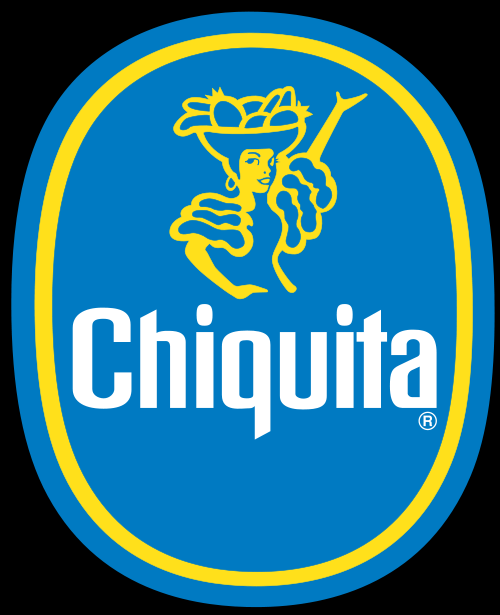 http://en.wikipedia.org/wiki/Chiquita
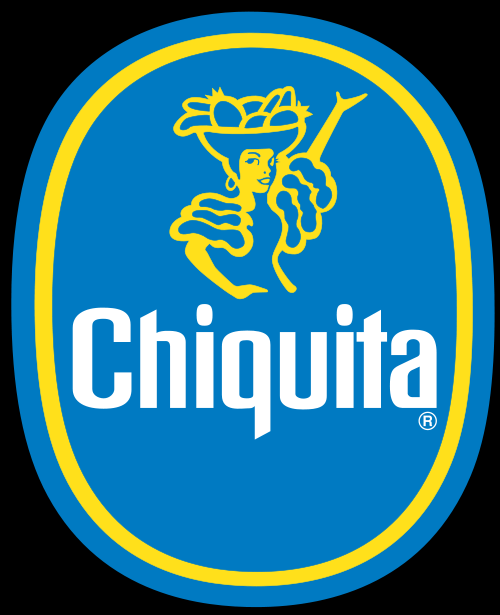 who doesn’t know Chiquita?
http://en.wikipedia.org/wiki/Chiquita
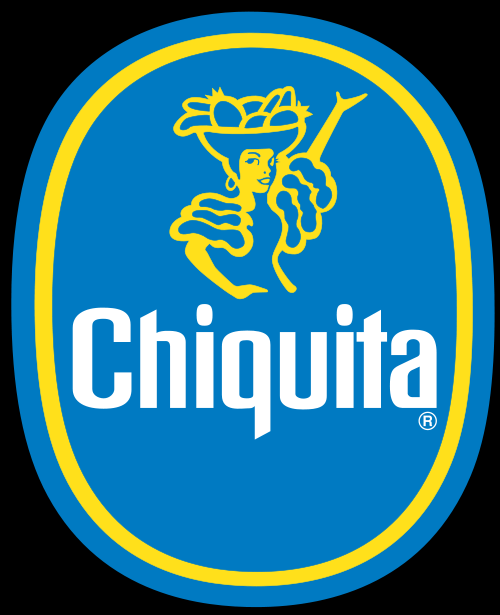 As an aside:  How many know the current Chiquita banana
— the Cavendish — 
is about to disappear?
http://en.wikipedia.org/wiki/Chiquita
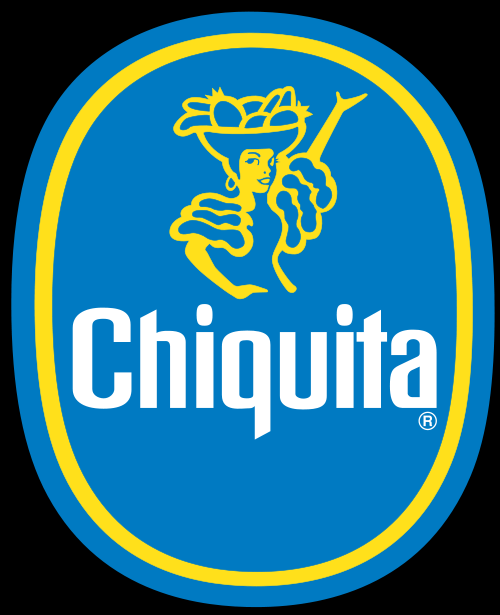 back to business . . .
http://en.wikipedia.org/wiki/Chiquita
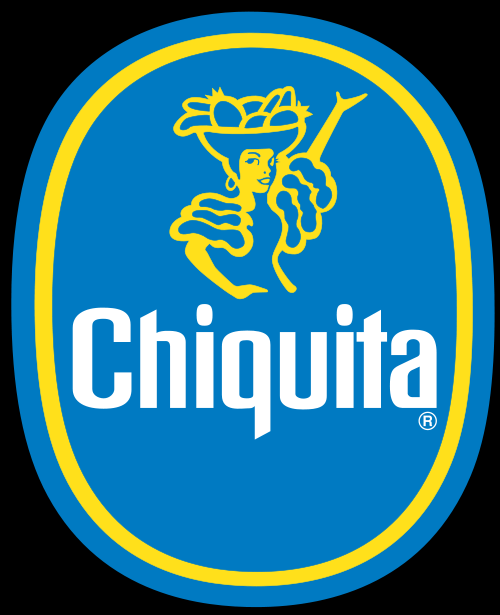 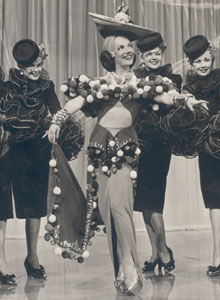 Carmen Miranda
(1909-1955)
became one of the great advertising legends of all time
http://en.wikipedia.org/wiki/Chiquita
http://en.wikipedia.org/wiki/Carmen_Miranda
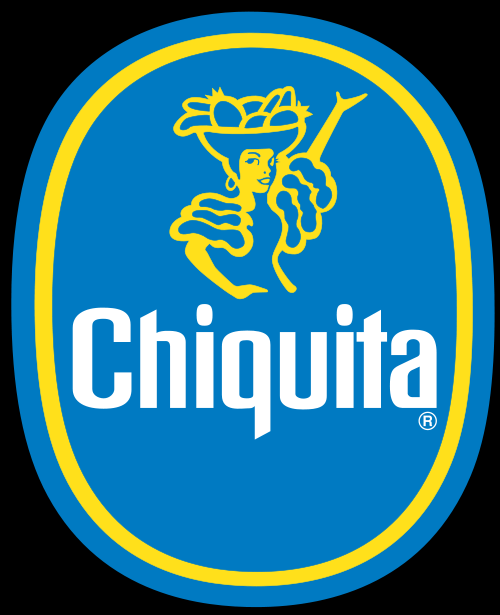 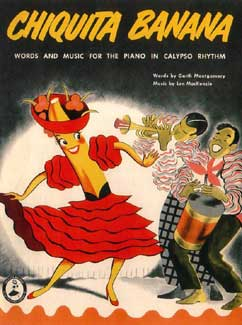 Carmen Miranda
http://en.wikipedia.org/wiki/Chiquita
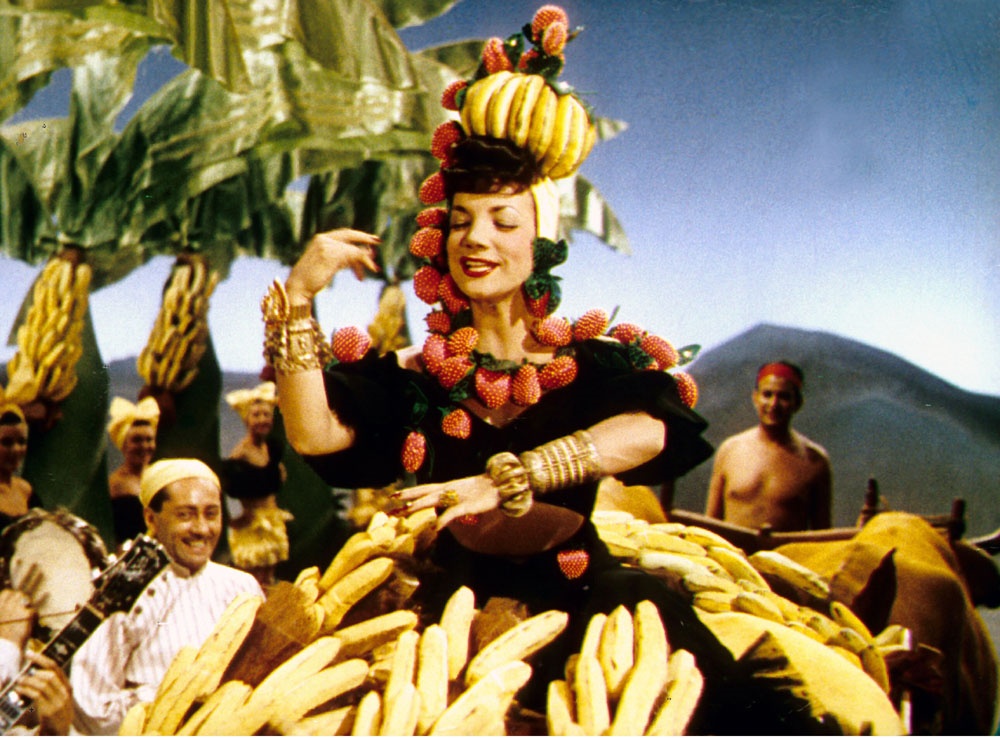 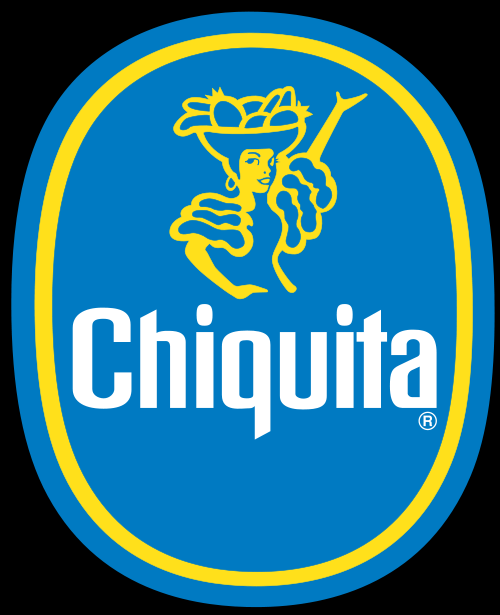 “Bananas will eternally be grateful for the marketing they got through Carmen Miranda”
http://www.riomate.com/1693/news/2010/08/31/carmen-miranda-forever
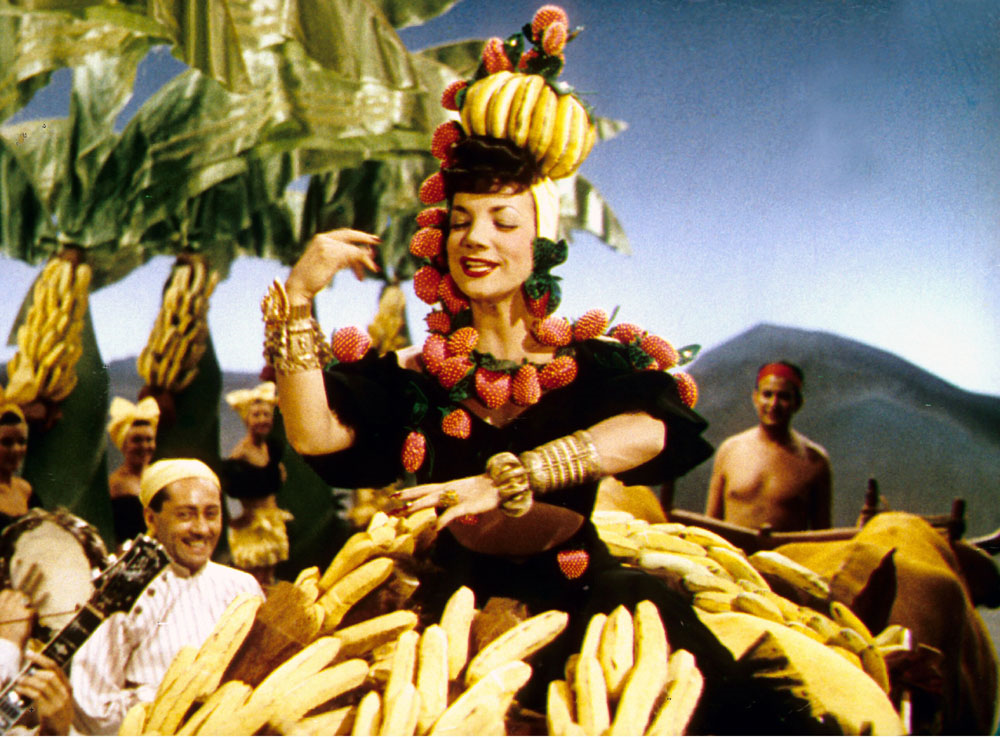 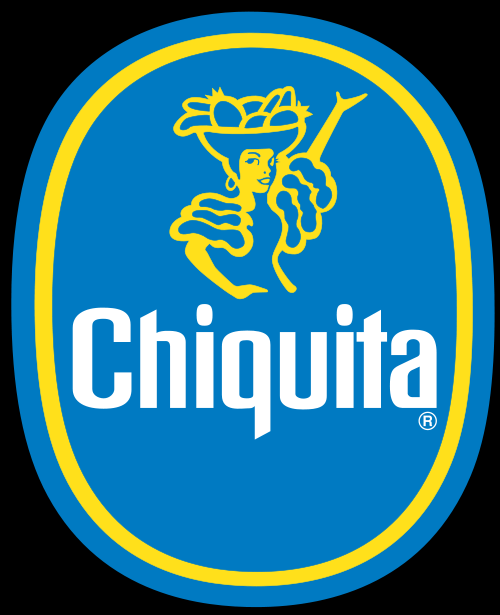 “Bananas will eternally be grateful for the marketing they got through Carmen Miranda”
and vice versa
http://www.riomate.com/1693/news/2010/08/31/carmen-miranda-forever
. . . speaking of singers capitalizing on the banana 
in the non-fruit marketplace . . . 

anyone that knows 
Harry Belafonte 
knows “The Banana Boat Song”(Day-o, Day-ay-ay-o . . .)


and vice versa
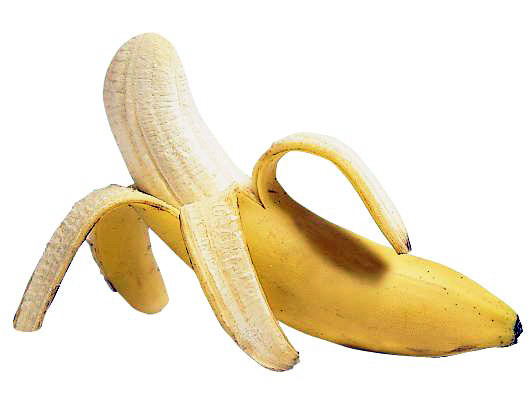 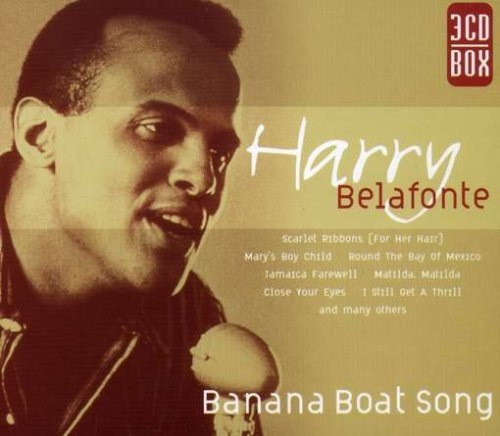 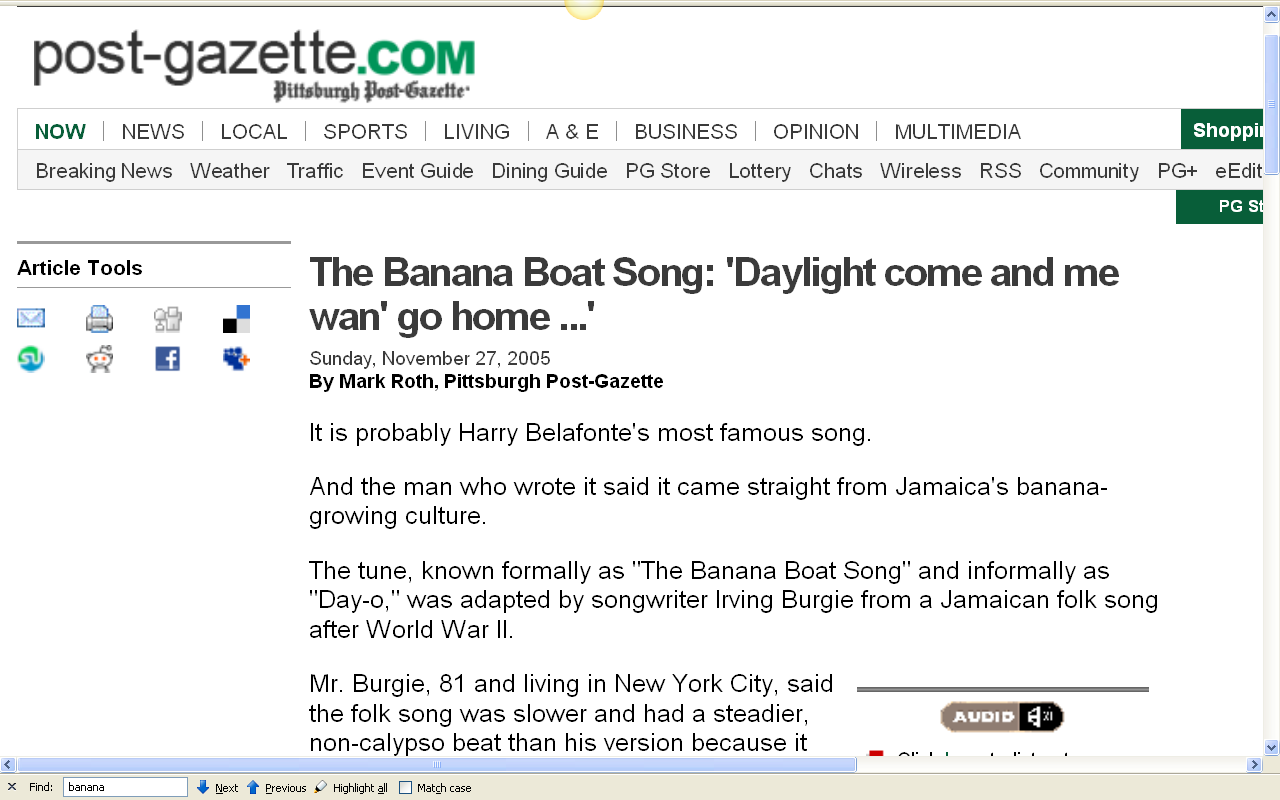 http://www.post-gazette.com/pg/05331/612548.stm
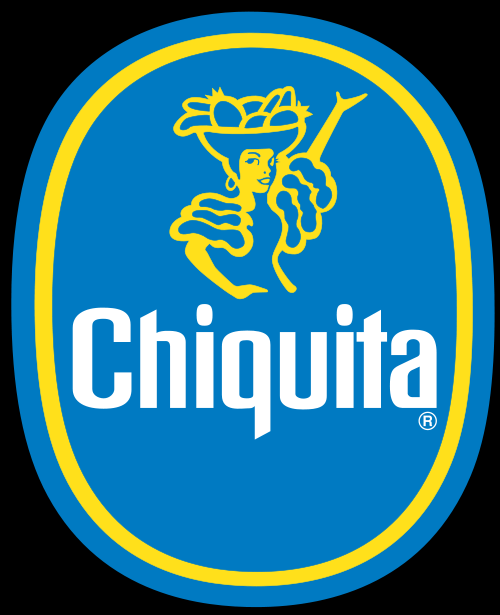 back to business . . .
http://en.wikipedia.org/wiki/Chiquita
fruit companies became powerful players in world food production through their skillful development and integration of communication and advertising with evolving transportation technologies in rail and shipping . . .
and
with other technologies such as refrigeration . . .
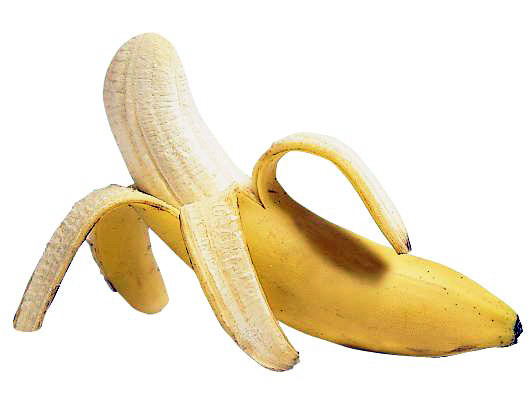 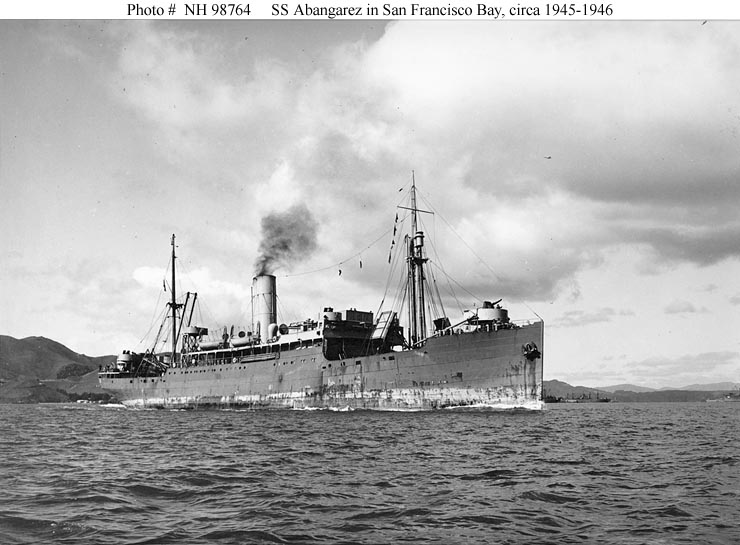 This United Fruit Company banana carrier was built in Ireland in 1909
http://en.wikipedia.org/wiki/United_Fruit_Company
fruit companies became powerful players in world food production through their skillful development and integration of communication and advertising with evolving transportation technologies in rail and shipping . . .
and
with other technologies such as refrigeration . . .
and they even combined that with a little pleasure . . .
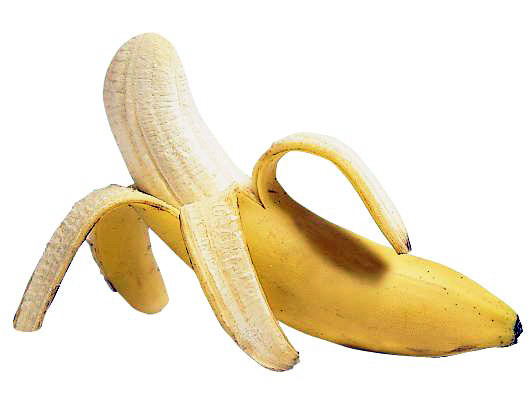 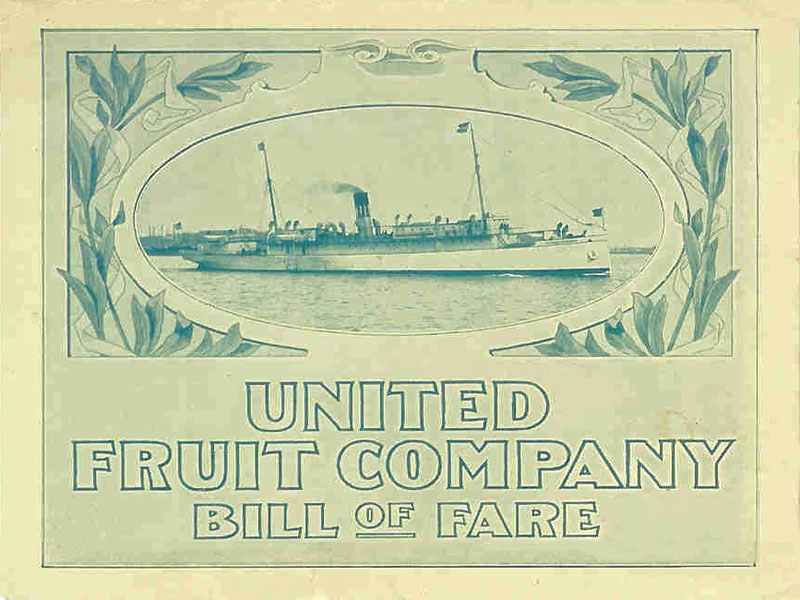 http://www.guidetobelize.info/en/travel/belize-train-railway-guide.shtml
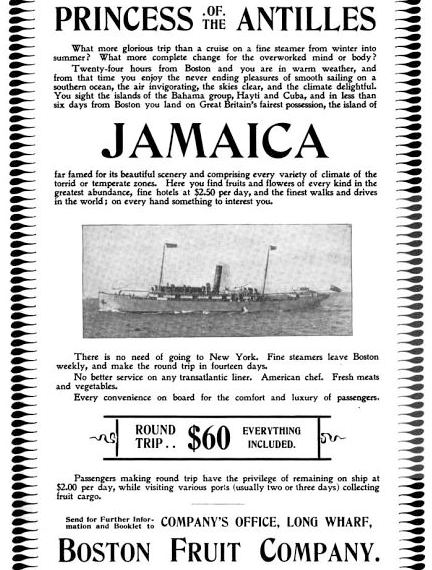 http://en.wikipedia.org/wiki/Boston_Fruit_Company#Shipping
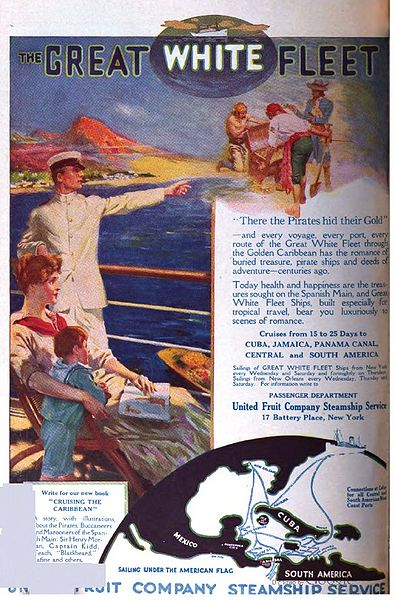 http://en.wikipedia.org/wiki/File:United_Fruit_Ad_1916.jpg
and the corporate and industrial history 
leading up to 
“The Banana Republics” is legendary . . . unfortunately in a negative way
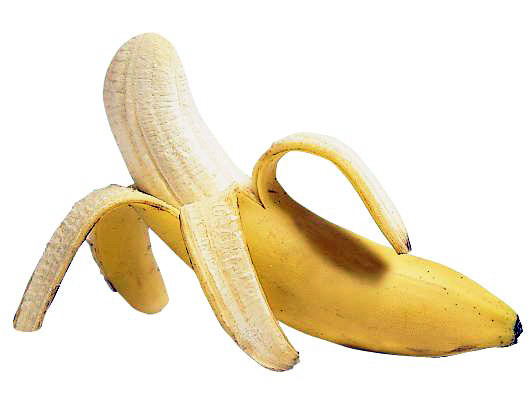 and it was all “made possible” 
with the development of modern-day technologies, 
in road building, 
railroad expansion, 
the development of modern refrigeration and refrigerated shipping, 
communications advances, 
and the like . . .
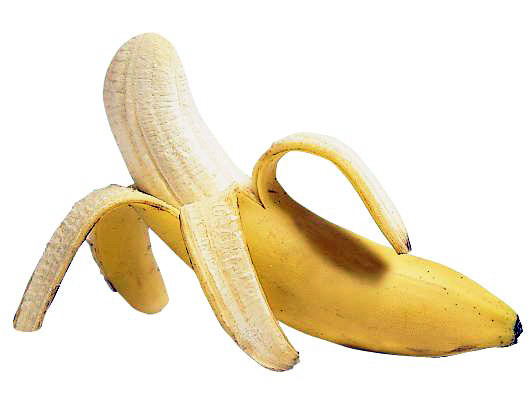 the banana 
was a major player 
in the 19th and 20th centuries 
with virtually every “unit of analysis” 
discussed the first week of the semester . . .


(see slide set “Units of Analysis”)
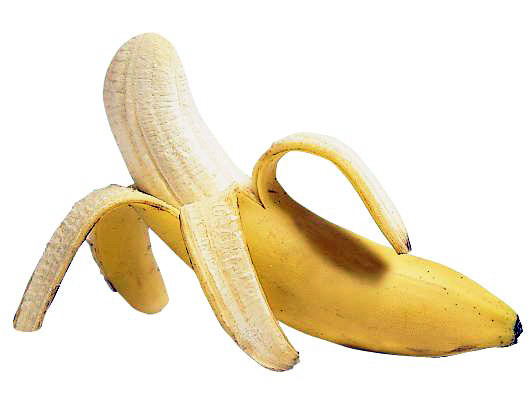 one of the best examples of the role of technology in the development of modern food companies involves the banana industry . . . disgraceful as it is in the eyes of most observers . . .
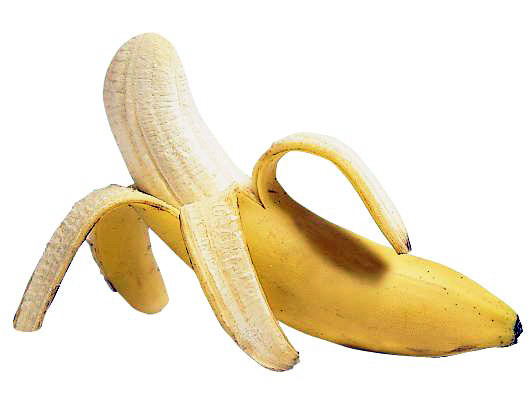 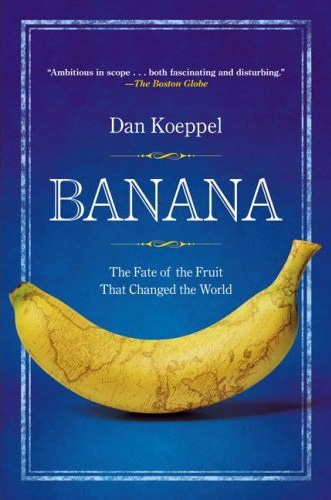 Dan Koeppe’s 
Banana
tells it best
(from an Anth of Food point of view)
NY: Penguin Hudson, 2008
the industry started off with 
road building in Costa Rica in 1871 . . .

it grew up around 
the expansion of the railroad . . .

and became legendary 
with the establishment of refrigerated shipping . . .
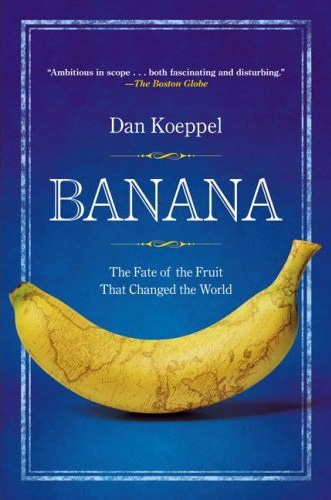 unfortunately the legends are mostly negative . . .

involving what some — probably most — would consider the worst of everything modern food production and distribution has to offer . . .

exploitation . . .
disgraceful treatment of employees . . .
dependence on a limited number of species leading to the disappearance of some . . .(and the current species, Cavendish is on the fast track to becoming “extinct” as an international trade product)
illegalities on virtually every level and degree . . .
corporate and individual lapses of ethics in many dimensions . . .
and the list goes on . . .
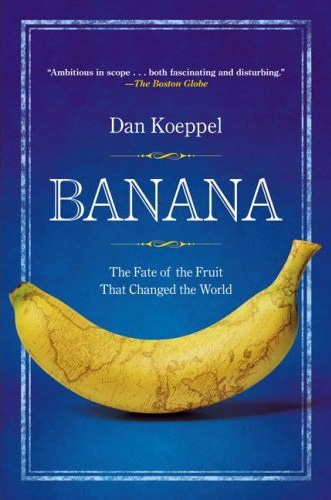 linguistically, 
the term
“banana republic” 
might even say it all . . .
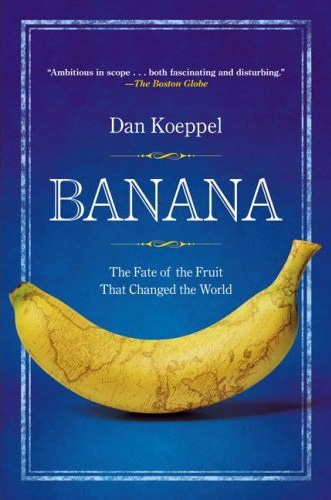 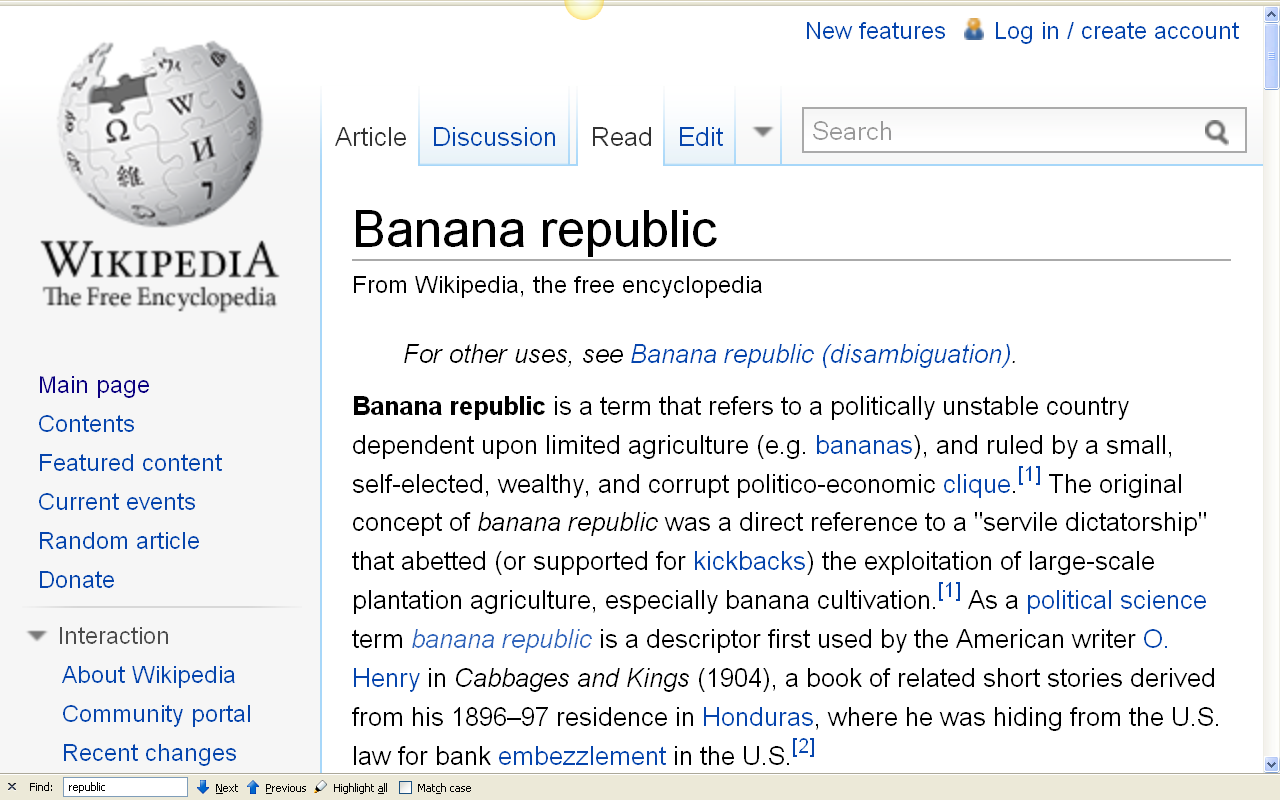 http://en.wikipedia.org/wiki/Banana_republic
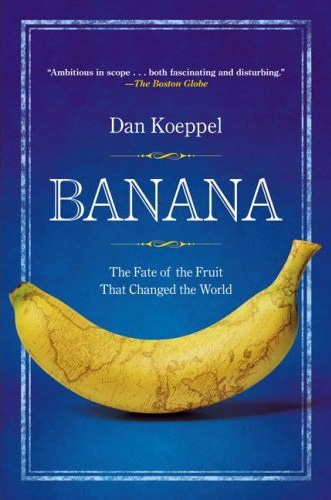 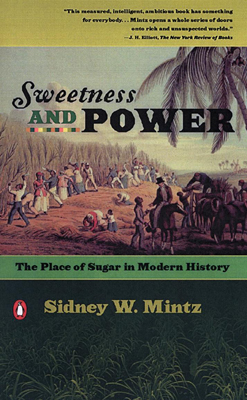 if you are still looking at a class project an anthropological  comparison of the banana and sugar industries 
and their cultural ramifications, 
could make an excellent one . . .
NY: Penguin Hudson, 2008
NY: Penguin, 1986
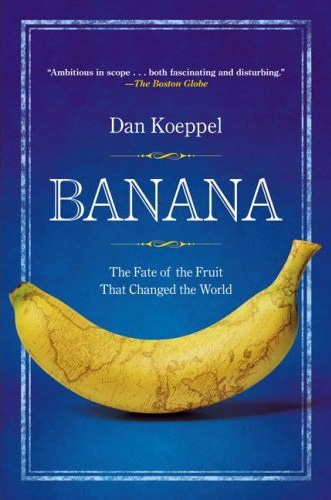 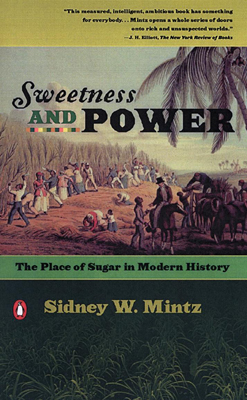 and you might even be able to put a personal “slant” on the topic by including one or more perspectives 
relevant to your own major 
— from  Accounting, to Advertising, to Zoology . . .
NY: Penguin Hudson, 2008
NY: Penguin, 1986
Food in Historical Perspective: Dietary Revolutions
Food in Historical Perspective: 
Dietary Revolutions
The Agricultural Revolution of the Neolithic Era 
The Search for Spices
The Industrial Revolution
Transportation, Refrigeration, and Canning
The Scientific Revolution
Modern-Day Adaptations
Summary
Highlight: Vegetarian Diets: Then and Now
Transportation
Refrigeration
Canning
Unforeseen Drawbacks of Food Processing
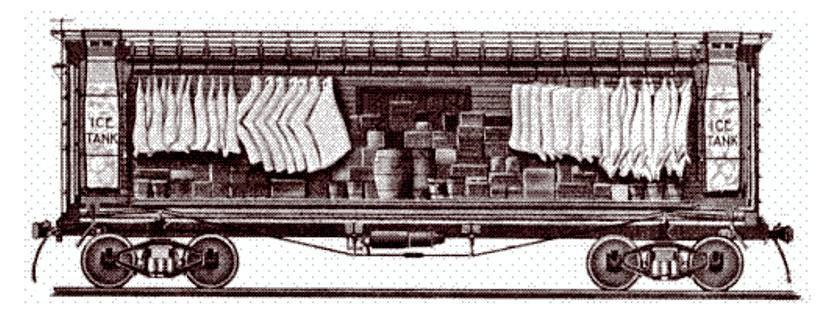 Refrigerated Freight Car ca. 1870
Vicksburg Historical Society
http://en.wikipedia.org/wiki/Refrigerator_car
“The refrigerated railroad car was patented by J. B. Sutherland of Detroit, Michigan in 1867.  He designed an insulated car with ice bunkers in each end.  Air came in on the top, passed through the bunkers, and circulated through the car by gravity, controlled by the use of hanging flaps that created differences in air temperature.
Workers sometimes placed salt in the bunkers to accelerate 
the melting of the ice and lower the temperature of the load.”
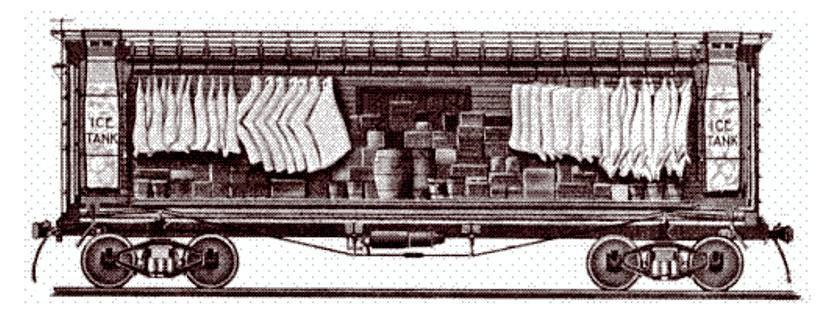 Refrigerated Freight Car ca. 1870
Vicksburg Historical Society
http://en.wikipedia.org/wiki/Refrigerator_car
some suggest
that refrigerated railroad cars effectively put an end to 
the glory days of the cowboy era in America
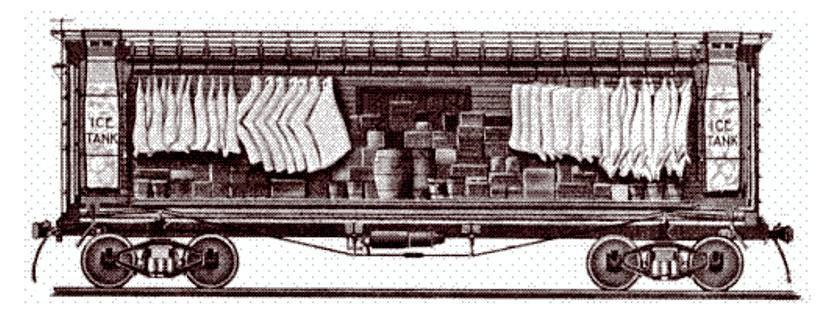 Refrigerated Freight Car ca. 1870
Vicksburg Historical Society
http://en.wikipedia.org/wiki/Refrigerator_car
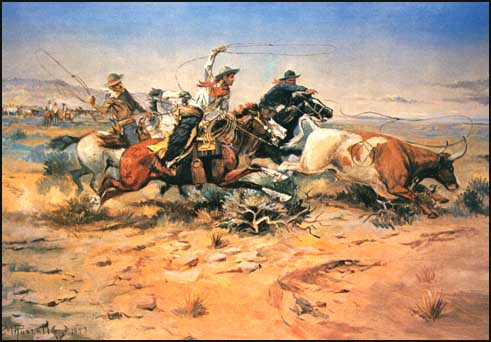 "Herd Quitters“
Charles Marion Russell 
(1864–1926)
http://en.wikipedia.org/wiki/Cowboy
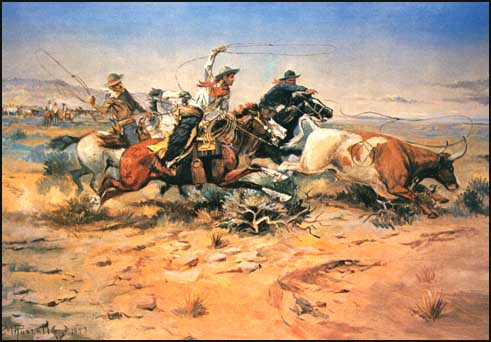 "Herd Quitters“
Charles Marion Russell 
(1864–1926)
http://en.wikipedia.org/wiki/Cowboy
refrigeration
the icehouse . . .

the icebox . . .
patented in 1803, but was little used until 1820s
cutting ice . . .

the mechanical refrigerator . . .
patented as early as 1834
but only became commonplace in the U.S.A. more than a century later
The Cultural Feast, 2nd Ed., p. 64
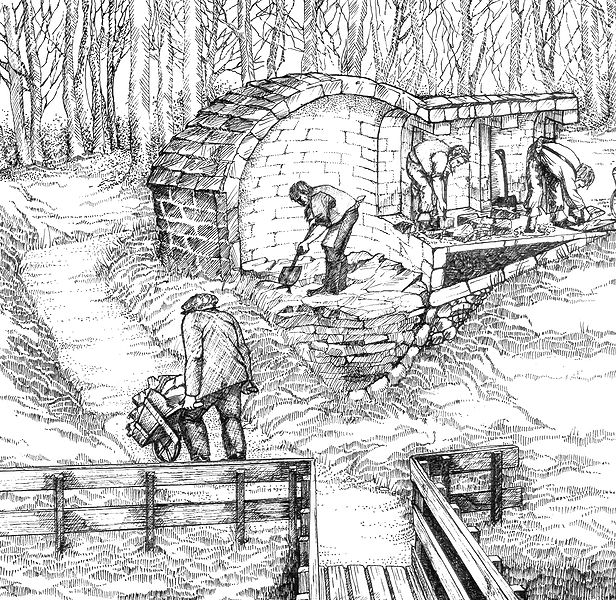 ice houses of one form or another have been around for a long time . . .

and even in the mid 1950s 
they were still wonderful places to sneak away to and play(as most people then still didn’t have air conditioning)
Stocking the Eglinton ice house
http://en.wikipedia.org/wiki/Eglinton_Castle
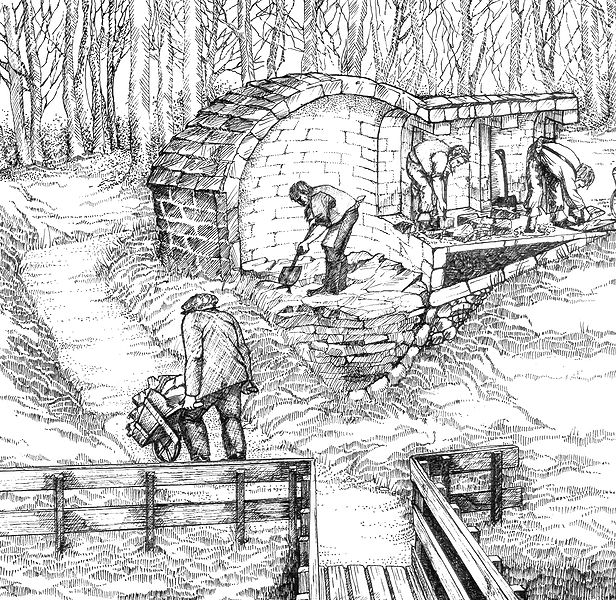 Stocking the Eglinton ice house
http://en.wikipedia.org/wiki/Eglinton_Castle
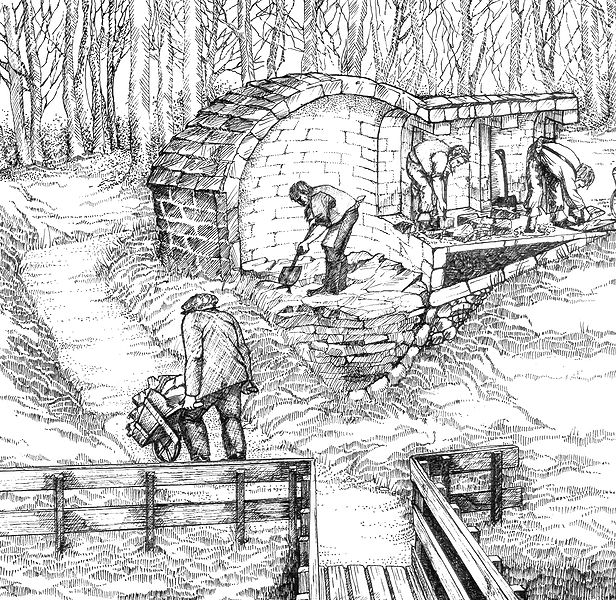 the use of ice — and even the making ice cream — (early on brought in usually for nobility from high altitudes) 
has ancient origins . . .
Stocking the Eglinton ice house
http://en.wikipedia.org/wiki/Eglinton_Castle
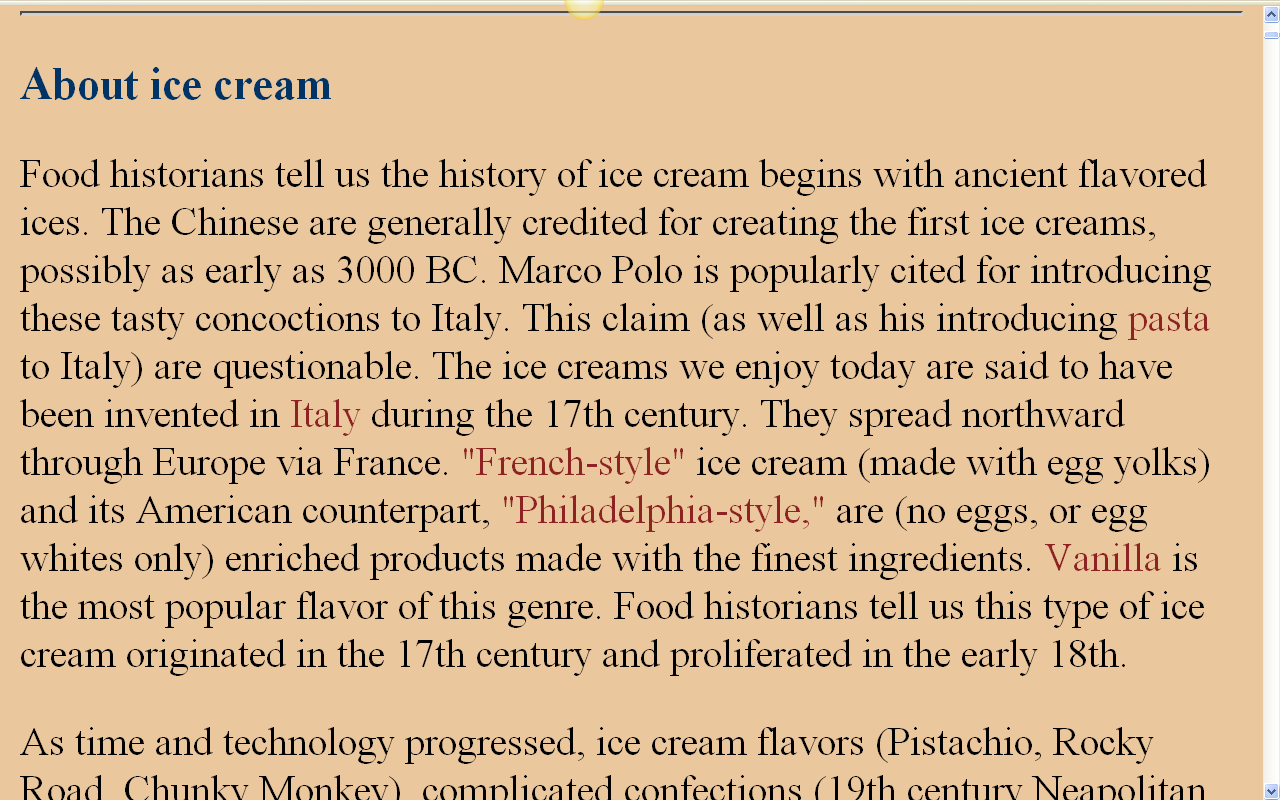 http://www.foodtimeline.org/foodicecream.html
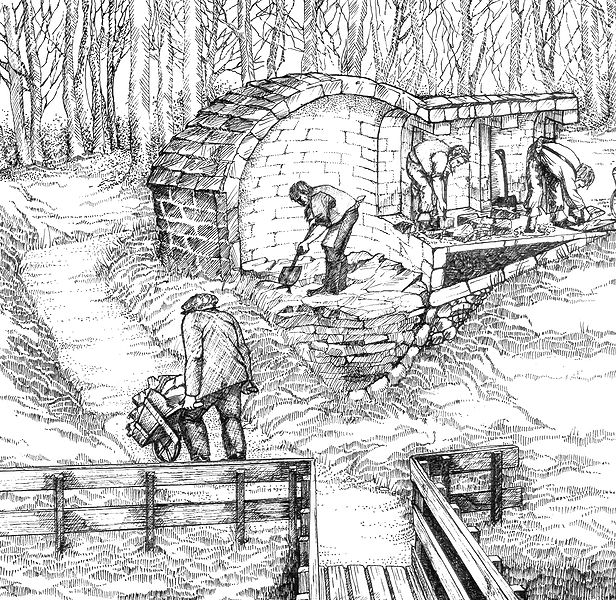 what change the world most profoundly was the commercialization of ice, and the invention of mechanical refrigeration . . .
Stocking the Eglinton ice house
http://en.wikipedia.org/wiki/Eglinton_Castle
refrigeration
the icehouse . . .

the icebox . . .
was patented in 1803, but was little used until 1820s
usually used ice cut from a lake or river . . .

the mechanical refrigerator . . .
patented as early as 1834
but only became commonplace in the U.S.A. more than a century later
The Cultural Feast, 2nd Ed., p. 64
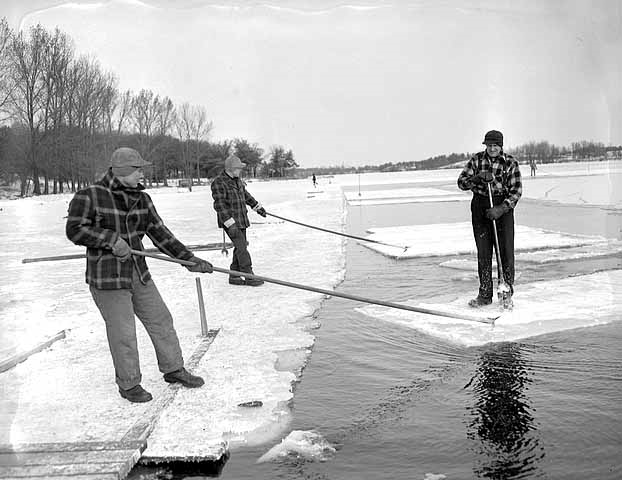 Ice cutting, Cedar Lake, Minneapolis
1/20/1947 Minnesota Historical Society
Location no. HD7.7 p72
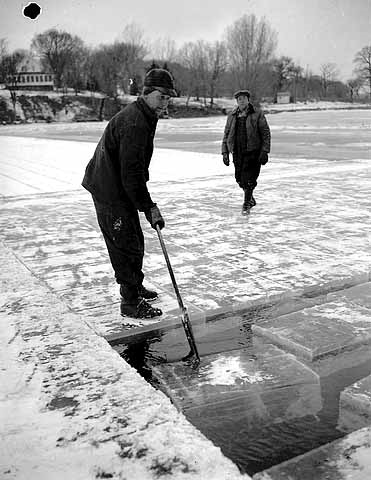 Ice cutting, Cedar Lake, Minneapolis
1/20/1947 Minnesota Historical Society
Location no. HD7.7 p72
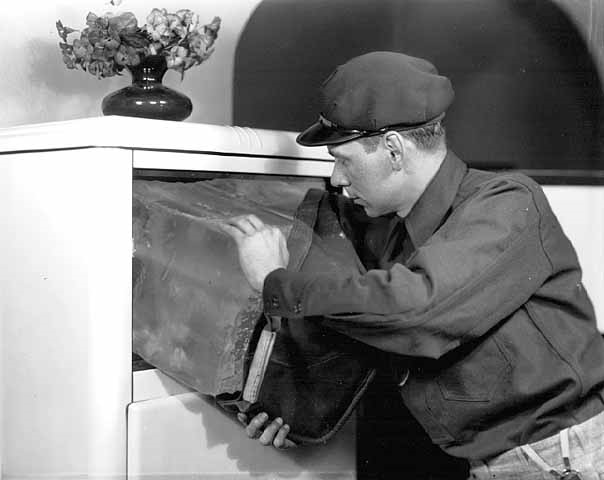 Cedar Lake Ice and Fuel Company employee putting ice in to an ice box, Minneapolis
ca. 1930 Minnesota Historical Society
Location no. HD7.7 p77 Negative no. 7941-B
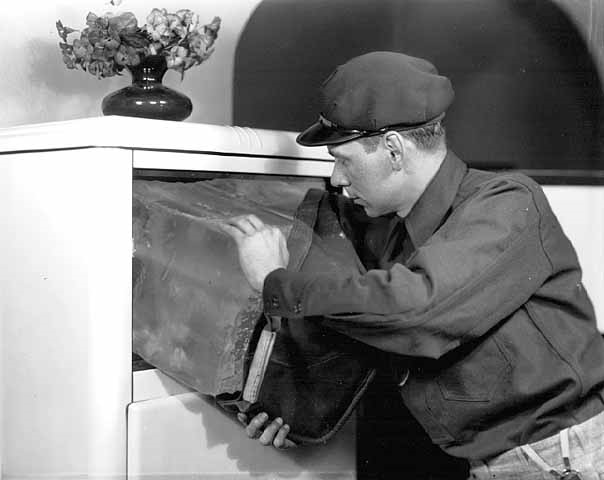 the first job my father had was working for his older brother delivering ice, like you see here

people would put a sign in their window indicating how many pounds of ice they wanted on the day, and the delivery person would carry a big chunk of that size inside with a pair of wrought-iron “ice tongs”
Cedar Lake Ice and Fuel Company employee putting ice in to an ice box, Minneapolis
ca. 1930 Minnesota Historical Society
Location no. HD7.7 p77 Negative no. 7941-B
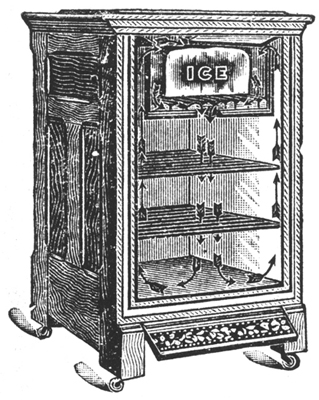 refrigeration
the icehouse . . .

the icebox . . .
patented in 1803, but was little used until 1820s
cutting ice . . .
Mark Roufs . . .

mechanical refrigerator . . .
patented as early as 1834
more than a century later became commonplace in U.S.A.
1902
cost: $15 to $50
cost of ice: penny a pound
The Cultural Feast, 2nd Ed., p. 64
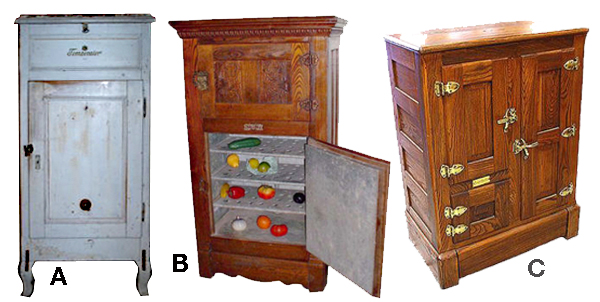 Old Norwegian icebox. The ice was placed in the drawer above the door. 

B. Typical Victorian icebox highboy model.
Note tin or zinc shelving and door lining. 

C. An exclusive oak cabinet icebox that would be found in the well-to-do homes. 
Note the fancy hardware and latches.  Ice goes in the left upper door.
Wikipedia
refrigeration
the icehouse . . .

the icebox . . .
patented in 1803, but was little used until 1820s
cutting ice . . .

the mechanical refrigerator . . .
was patented as early as 1834
but only became commonplace in the U.S.A. more than a century later
The Cultural Feast, 2nd Ed., p. 64
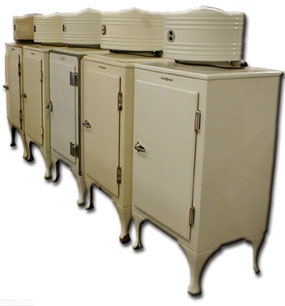 The General Electric Monitor-style refrigerator 
more like an icebox with its refrigerating mechanisms on top
antiqueappliances.com
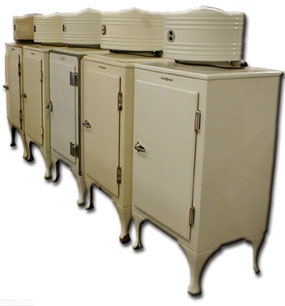 “Hermetically sealed and permanently lubricated, the GE Monitor Top refrigerator remains the most recognized and most dependable refrigerator ever built. Hundreds, if not thousands, of these units remain in service today, offering their owners ‘quiet’, ‘dependable’ and ‘service free’ refrigeration.”
The General Electric Monitor-style refrigerator 
more like an icebox with its refrigerating mechanisms on top
http://homefront.yuku.com/topic/1115
antiqueappliances.com
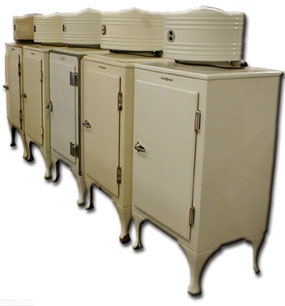 The GE Monitor top refrigerator is perhaps the most recognized of vintage refrigerators.  Built on the principal of a French industrialist concept for a hermetically sealed refrigeration system, the first models available to the general public, for residential use, were introduced in 1927, with the design remaining the same through 1936
 
“With a price tag of only $300, these first models were considered 
“the first affordable refrigeration units 
for the average family”
The General Electric Monitor-style refrigerator 
more like an icebox with its refrigerating mechanisms on top
antiqueappliances.com
refrigeration
improved refrigeration plus faster transportation expanded available foodstuffs . . .

vitamin deficiencies declined

incidences of food poisoning decreased
The Cultural Feast, 2nd Ed., pp. 64-65
refrigeration
improved refrigeration plus faster transportation expanded available foodstuffs . . .

vitamin deficiencies declined

incidences of food poisoning decreased
The Cultural Feast, 2nd Ed., pp. 64-65
refrigeration
but food produced far from home “is not without its problems” . . .


cf., The Cultural Feast, Ch. 6
“Food Technologies: 
How People Get Their Food in Industrial Societies”
The Cultural Feast, 2nd Ed., pp. 64-65
Food in Historical Perspective: Dietary Revolutions
Food in Historical Perspective: 
Dietary Revolutions
The Agricultural Revolution of the Neolithic Era 
The Search for Spices
The Industrial Revolution
Transportation, Refrigeration, and Canning
The Scientific Revolution
Modern-Day Adaptations
Summary
Highlight: Vegetarian Diets: Then and Now
Transportation
Refrigeration
Canning
Unforeseen Drawbacks of Food Processing
canning
older methods of preserving food included . . .

salting . . .
fermenting . . .
burying . . .
dehydrating . . .
smoking . . .
freezing . . .
dry freezing . . .
The Cultural Feast, 2nd Ed., p. 65
canning
vacuum-packed, airtight glass bottles for food . . .

invented by Nicholas Appert
1809
for Napoleon, to supply food for his armies
treated the process as a military secret
French monopoly
The Cultural Feast, 2nd Ed., p. 65
canning
canning using tin cans . . .

started in England

in 1810 the Frenchman Peter Durand (also known as Pierre Durand) was granted a patent by King George III of England

based his work on Nicolas Appert’s experiments
http://en.wikipedia.org/wiki/Canning
canning
canning using tin cans . . .

started in England

Peter Durand (also known as Pierre Durand) did not actually can foods himself but sold his patent to two other Englishmen who set up a commercial canning factory and by 1813 were producing their first canned goods for the British army
http://en.wikipedia.org/wiki/Canning
canning
canning using tin cans . . .

by 1818 a canning factory was turning out corned and boiled beef, veal, carrots, and vegetable soup

cheap

convenient

“didn’t get high marks for taste”
The Cultural Feast, 2nd Ed., p. 65
canning
canning using tin cans . . .

by 1818 a canning factory was turning out corned and boiled beef, veal, carrots, and vegetable soup

cheap

convenient

“didn’t get high marks for taste”

safety was a problem
The Cultural Feast, 2nd Ed., p. 65
canning
canning using tin cans . . .

in the initial stages of the canning industry, sterilization processes were poorly understood

larger cans of meat were often contaminated
The Cultural Feast, 2nd Ed., p. 65
canning
canning using tin cans . . .

by the end of the 19th century, canned foods were providing industrialized populations with a diversity of fruits, vegetables, and meats not previously obtainable
The Cultural Feast, 2nd Ed., p. 65
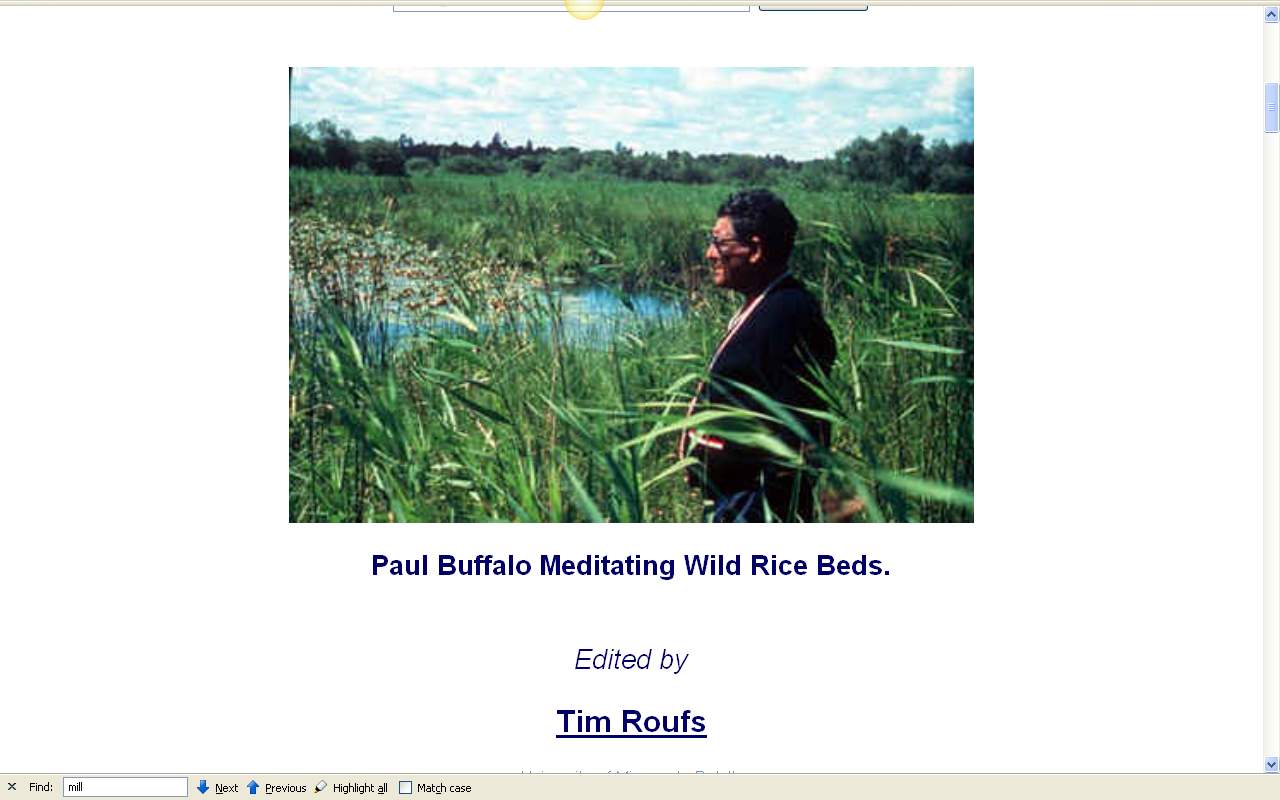 Paul Buffalo’s mother, an Indian medicine woman from Leech Lake,  refused to eat canned goods . . .
http://www.d.umn.edu/cla/faculty/troufs/Buffalo/pbwww.html#title
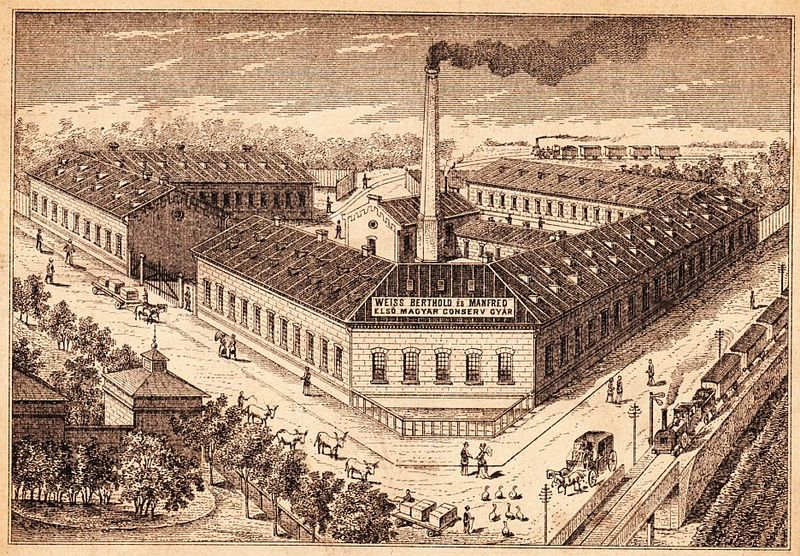 One of the first large canned food factories 
Weiss brothers
Csepel-Budapest , 1885
http://en.wikipedia.org/wiki/Canning
canning
canning using canning jars . . .

a final innovation, the mass production of canning jars in the second half of the 19th century, allowed for the economical home canning of food
The Cultural Feast, 2nd Ed., p. 65
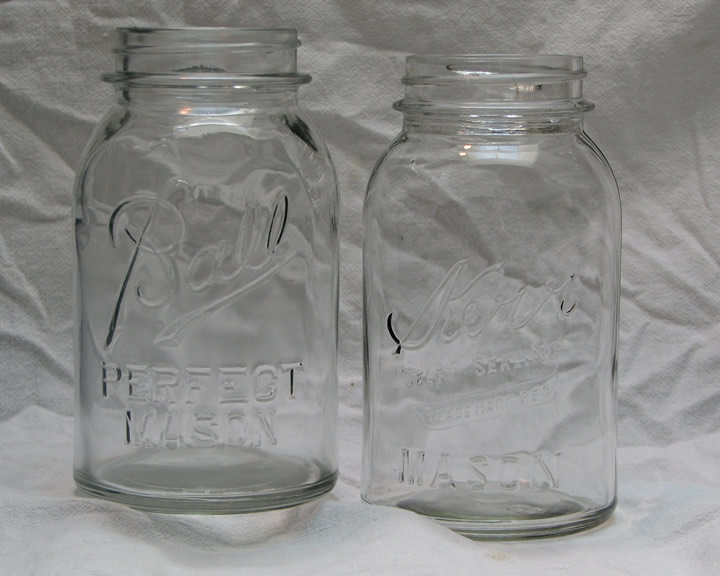 John Landis Mason 
(1832 1902) 

a native of Philadelphia, 
a tinsmith, 
patented the metal screw-on lid for fruit jars that have come to be known as “Mason jars”
"Patent Nov 30th 1858"
http://en.wikipedia.org/wiki/Mason_jars
Food in Historical Perspective: Dietary Revolutions
Food in Historical Perspective: 
Dietary Revolutions
The Agricultural Revolution of the Neolithic Era 
The Search for Spices
The Industrial Revolution
Transportation, Refrigeration, and Canning
The Scientific Revolution
Modern-Day Adaptations
Summary
Highlight: Vegetarian Diets: Then and Now
Transportation
Refrigeration
Canning
Unforeseen Drawbacks of Food Processing
Unforeseen Drawbacks of Food Processing
condensed milk . . .

original canned condensed milk provided safe supply of nutrients to American Civil War soldiers 

but later brands made from skimmed milk lacked the fat-soluble vitamins A and D causing rickets in infants and children raised on canned skimmed milk

poor families especially continued to use it because it was cheaper, in spite of  warning labels
The Cultural Feast, 2nd Ed., p. 65
Food in Historical Perspective: Dietary Revolutions
Food in Historical Perspective: 
Dietary Revolutions
The Agricultural Revolution of the Neolithic Era 
The Search for Spices
The Industrial Revolution
Transportation, Refrigeration, and Canning
The Scientific Revolution
Modern-Day Adaptations
Summary
Highlight: Vegetarian Diets: Then and Now
other
Unforeseen Drawbacks of Food Processing 
also include . . .
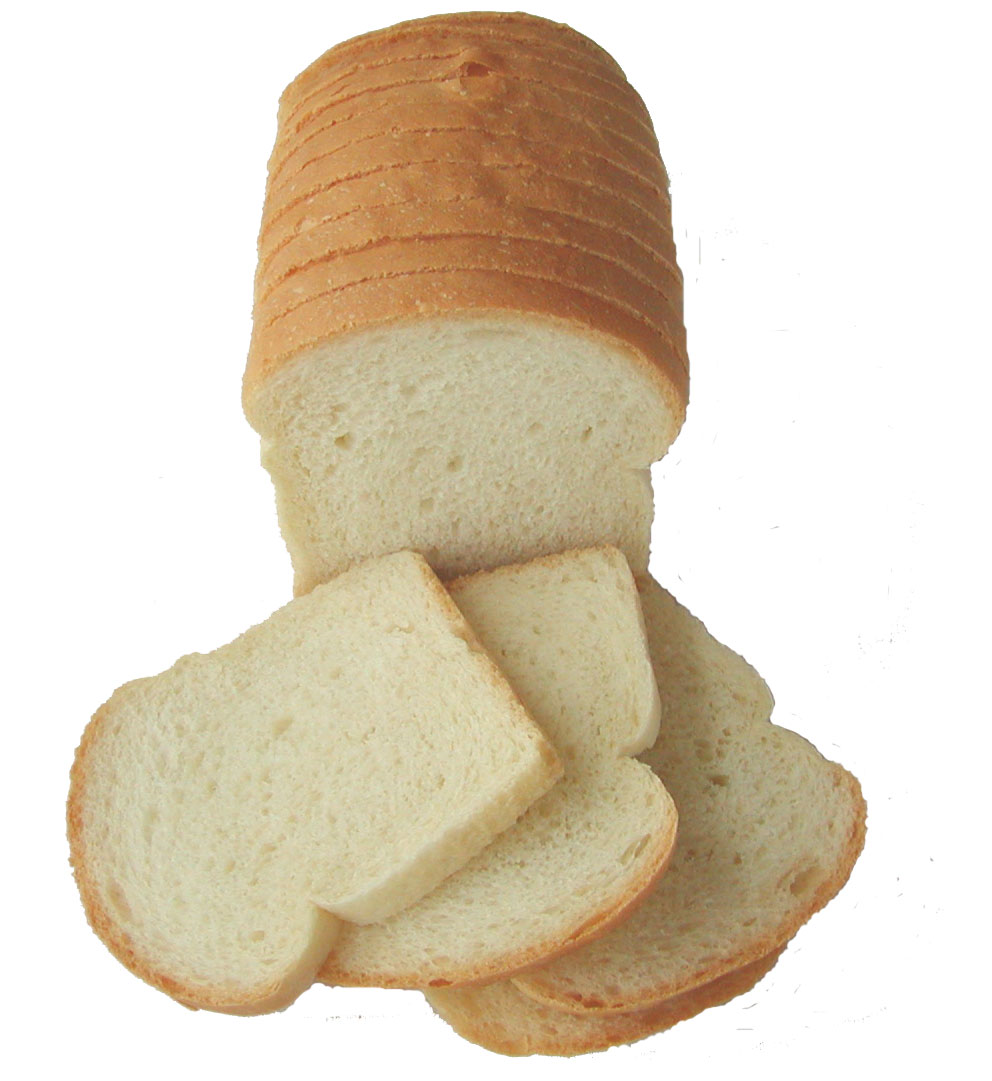 Unforeseen Drawbacks of Food Processing
white bread . . .
stahlsbakery.com/
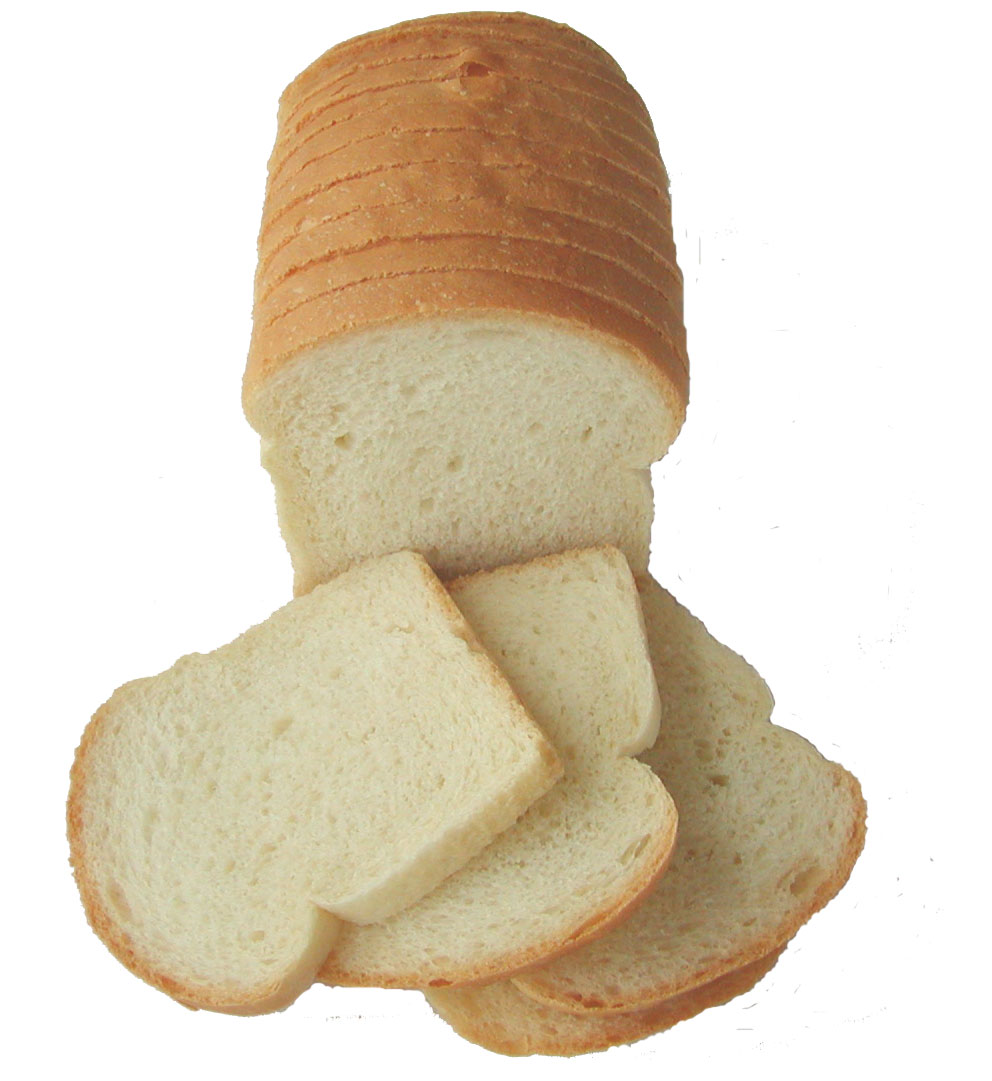 Unforeseen Drawbacks of Food Processing
white bread . . .

from 1840 on nutrients, especially Vitamin B, were removed with iron roller milling

the old mills removed the bran, but not the germ, from the wheat kernel

the new iron roller mills removed both germ and bran
stahlsbakery.com/
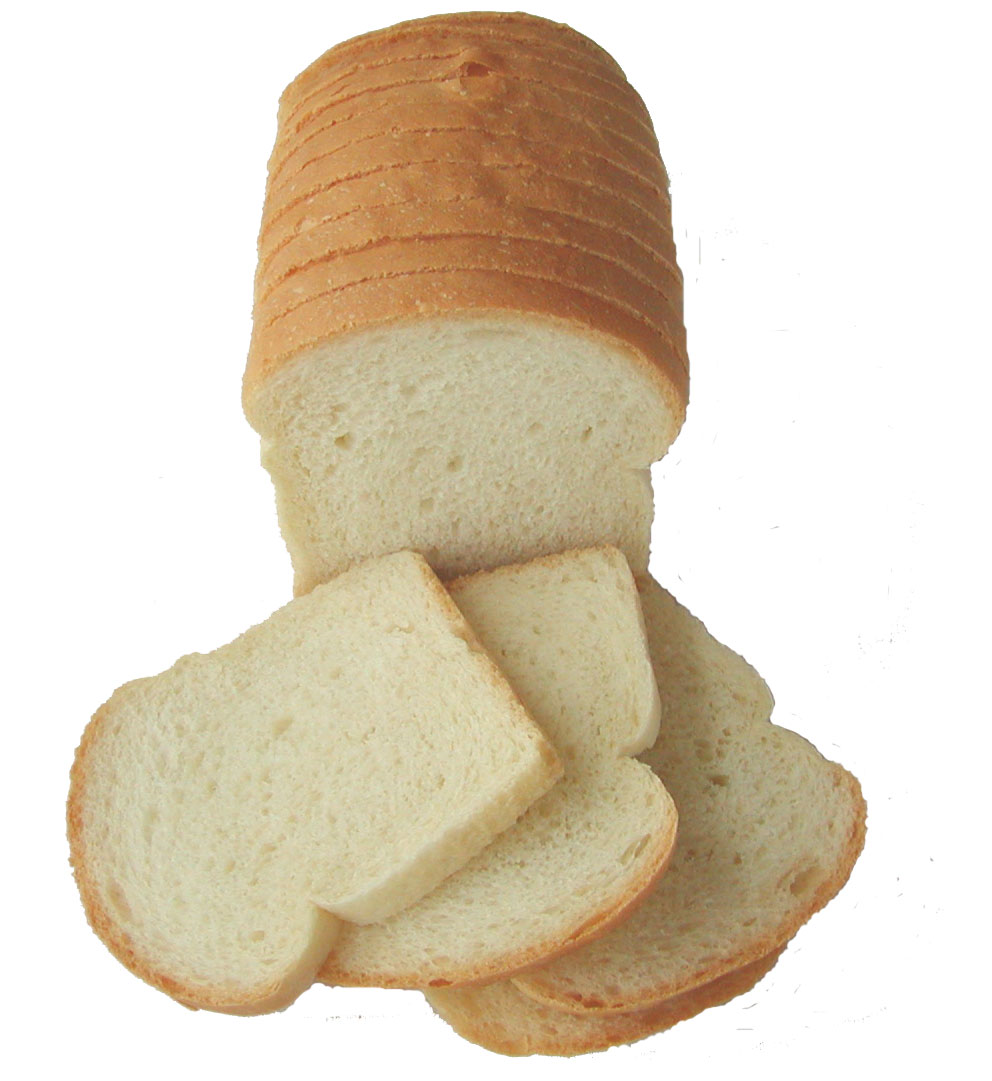 Unforeseen Drawbacks of Food Processing
white bread . . .


white “bleached” flour became socially preferred because its higher status

white flour did not become rancid as quickly as wheat flours containing the oil of the germ
stahlsbakery.com/
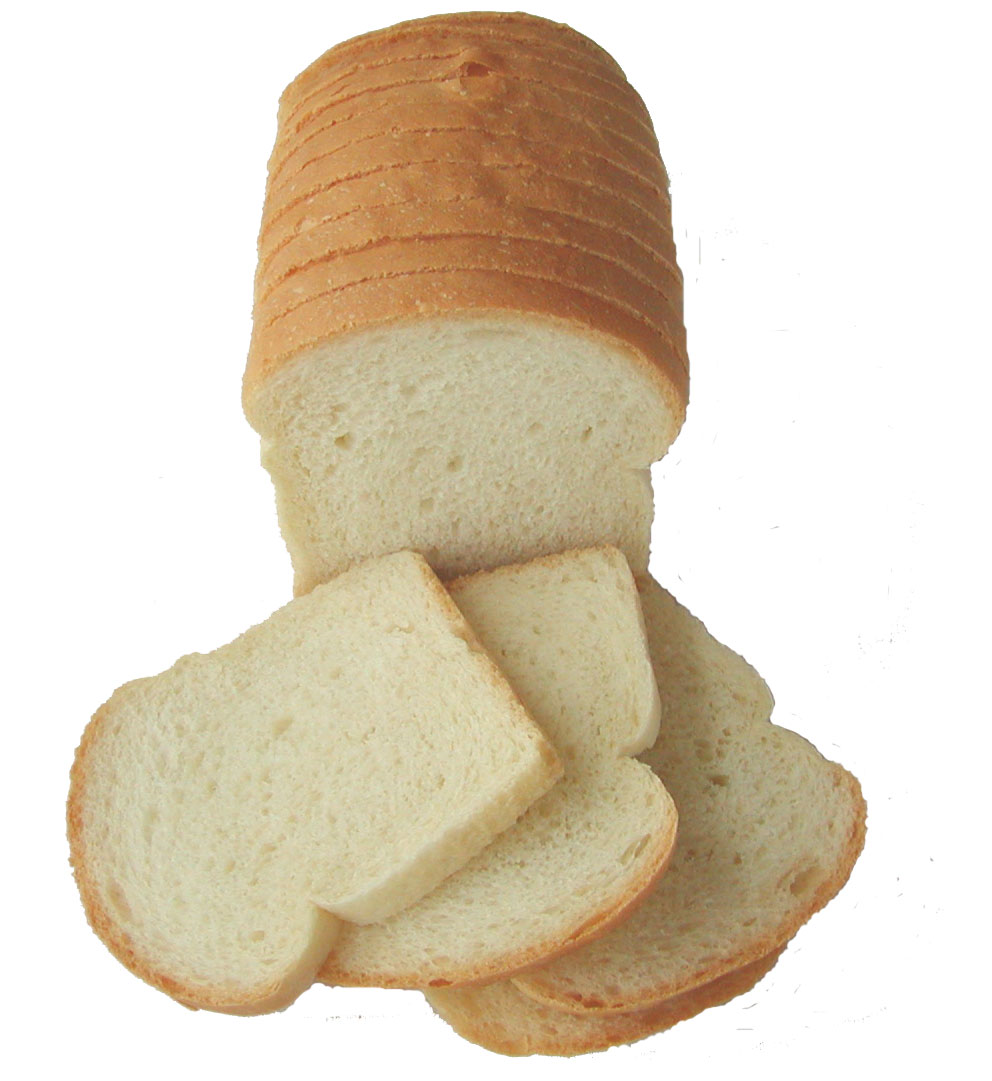 Unforeseen Drawbacks of Food Processing
white bread . . .

wheat eaters often had other foods available which supplied the missing vitamins, so the nutrient problems were not immediately evident
stahlsbakery.com/
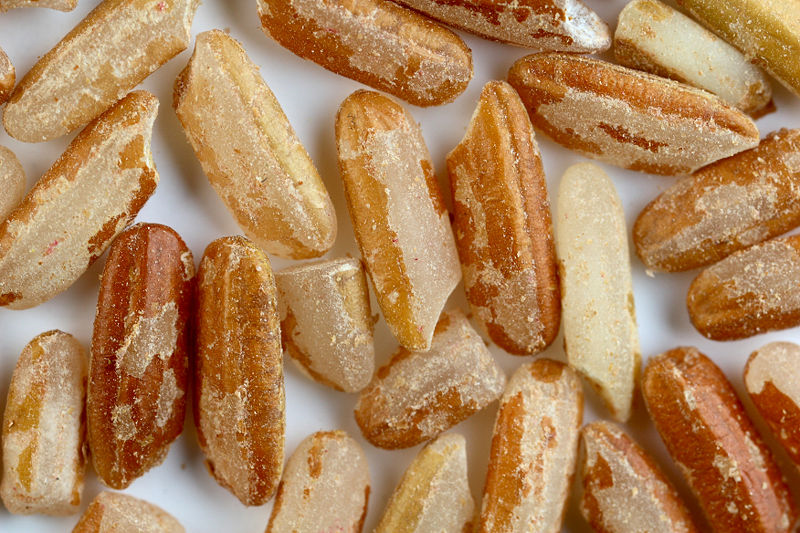 rice . . .
http://en.wikipedia.org/wiki/Rice
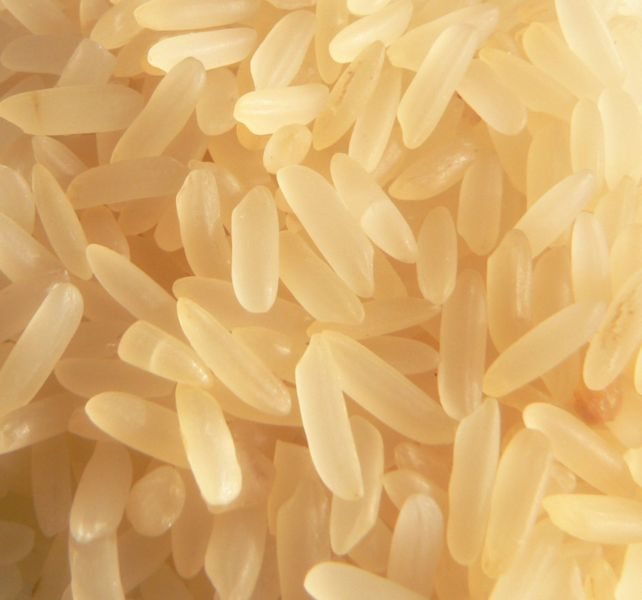 rice . . .
http://en.wikipedia.org/wiki/Rice
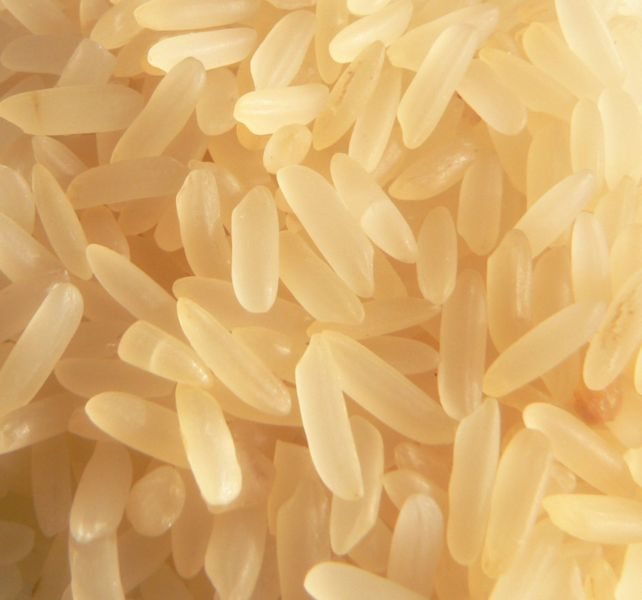 rice . . .
new milling techniques removed most of the essential B vitamins

as people switched to polished rice, beriberi swept through the population

Vitamin B-1 deficiency disease that affects the nerves, heart and digestive tract
http://en.wikipedia.org/wiki/Rice
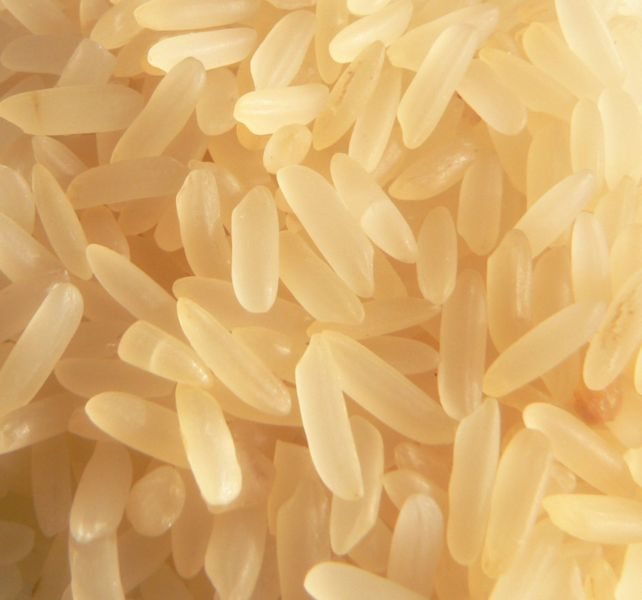 rice . . .
rice eaters in Southeast Asia and other places had more limited variety of foods available than the wheat eaters elsewhere, hence the negative health effects were “swift and corrosive”
http://en.wikipedia.org/wiki/Rice
Unforeseen Drawbacks of Food Processing
The 19th century pursuit for colonies was, in part, a search for overseas markets for the products of the expanding industrial revolution
The Cultural Feast, 2nd Ed., p. 66
Unforeseen Drawbacks of Food Processing
The 19th century pursuit for colonies was, in part, a search for overseas markets for the products of the expanding industrial revolution


in order for European and North American nations to maintain their own markets, industrial development in overseas countries was retarded

in part, colonies were denied the technical and managerial skills necessary for industrialization

“As a result, large sections of Africa and Asia remained hundreds of years behind Western countries in terms of economic growth.”
The Cultural Feast, 2nd Ed., p. 66
Unforeseen Drawbacks of Food Processing
by the close of the 19th century, the social, economic, and dietary distinctions between “developed” and “underdeveloped” countries were clear


the relationship between the developed and underdeveloped worlds, and its consequences for diet and disease in the modern world, is discussed in greater detail in 

Cf. The Cultural Feast, Chs. 9 and 10

“Hunger in Global Perspective”

“Addressing Global Food Issues”
The Cultural Feast, 2nd Ed., p. 66
Food in Historical Perspective: Dietary Revolutions
Food in Historical Perspective: 
Dietary Revolutions
The Agricultural Revolution of the Neolithic Era 
The Search for Spices
The Industrial Revolution
Transportation, Refrigeration, and Canning
The Scientific Revolution
Modern-Day Adaptations
Summary
Highlight: Vegetarian Diets: Then and Now
Food in Historical Perspective: Dietary Revolutions
Food in Historical Perspective: 
Dietary Revolutions
The Agricultural Revolution of the Neolithic Era 
The Search for Spices
The Industrial Revolution
Transportation, Refrigeration, and Canning
The Scientific Revolution
Modern-Day Adaptations
Summary
Highlight: Vegetarian Diets: Then and Now
“The scientific revolution ultimately led to our current level of knowledge about human nutrition and enabled us to exert an unprecedented control over food supply, health, and physical well-being”
Food in Historical Perspective: Dietary Revolutions
Food in Historical Perspective: 
Dietary Revolutions
The Agricultural Revolution of the Neolithic Era 
The Search for Spices
The Industrial Revolution
Transportation, Refrigeration, and Canning
The Scientific Revolution
Modern-Day Adaptations
Summary
Highlight: Vegetarian Diets: Then and Now
“The scientific revolution ultimately led to our current level of knowledge about human nutrition and enabled us to exert an unprecedented control over food supply, health, and physical well-being”
“The Scientific Revolution”
slide set brings us up-to-date on the food revolutions . . .
Food in Historical Perspective: Dietary Revolutions
Food in Historical Perspective: 
Dietary Revolutions
The Agricultural Revolution of the Neolithic Era 
The Search for Spices
The Industrial Revolution
Transportation, Refrigeration, and Canning
The Scientific Revolution
Modern-Day Adaptations
Summary
Highlight: Vegetarian Diets: Then and Now
“The scientific revolution ultimately led to our current level of knowledge about human nutrition and enabled us to exert an unprecedented control over food supply, health, and physical well-being”
have a look
Food in Historical Perspective: Dietary Revolutions
Food in Historical Perspective: 
Dietary Revolutions
The Agricultural Revolution of the Neolithic Era 
The Search for Spices
The Industrial Revolution
Transportation, Refrigeration, and Canning
The Scientific Revolution
Modern-Day Adaptations
Summary
Highlight: Vegetarian Diets: Then and Now
“The scientific revolution ultimately led to our current level of knowledge about human nutrition and enabled us to exert an unprecedented control over food supply, health, and physical well-being”
and for now . . .
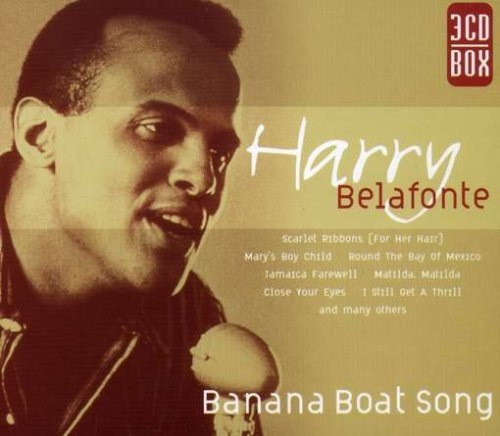 Day, me say day, me say day, me say dayMe say day, me say day-ay-ay-oDaylight come and me wan' go home”
Food in Historical Perspective: 
Early Technologies —
Transportation
Refrigeration
Canning
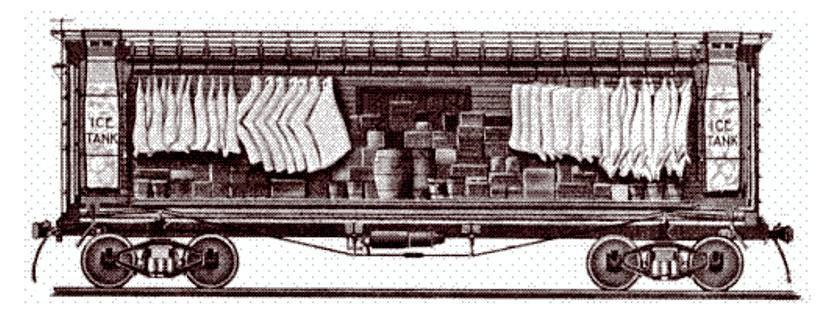 Anthropology of Food
University of Minnesota Duluth
Tim Roufs
©2010-2024
Vicksburg Historical Society
http://en.wikipedia.org/wiki/Refrigerator_car